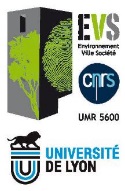 Le Rapport France Habitat III insiste sur le renforcement des capacités institutionnelles pour accompagner le processus de décentralisation.

L’enjeu est de démontrer le rôle des pôles territoriaux de coopération économique PTCE pour relever ce défi.

Les PTCE s’inscrivent dans le champ de l’Economie sociale et solidaire
Myriam MATRAY, CNRS – UMR 5600 Environnement Ville Société
L’économie sociale et solidaire, en France : de l’activité…
10,5% des salariés en France, soit 2.370.000 salariés (2015) autrement dit 1/10 surtout dans la finance et les services sociaux, culturels et éducatifs. Ces emplois se répartissent dans les associations (à 78,6%), puis dans les coopératives (13,1%), les mutuelles (5,4%) et les fondations (2,9%).

5 fois plus d'emplois que dans le secteur automobile et 2 fois plus d'emplois que dans le secteur agricole

60% des dépôts bancaires se font dans les banques de l’économie sociale et solidaire

1 véhicule sur 2 et 2 habitations sur 3 sont couverts par une mutuelle d’assurance
 
90% des services à la personne, des clubs de sport

Ministère de l’Economie et des Finances 
« C’est ainsi 10 % du PIB et plus de 2,3 millions de salariés, réunis par des valeurs communes, qui voient leurs moyens de développement renforcés.»
Myriam MATRAY, CNRS – UMR 5600 Environnement Ville Société
L’ESS : INTERSECTION DE 3 LOGIQUES DE REGULATION ECONOMIQUE
Société civile/citoyens
Participation/Bénévolat
Logique Réciprocitaire
Association sportive/culturelle
Formation/Université
Jardins coopératifs
Crèches parentales
Café culturel
SEL                         Monnaie locale
Epicerie associative
Commerces équitables
Régies de quartier
Aide à la personne
Entreprise d’insertion
Banques coopérative
Etat
Logique redistributive
Entreprise 
Logique marchande
Définition PTCE : Article 9 § 1 de la Loi française relative à l’ESS du 31 juillet 2014
« Les  pôles territoriaux de coopération économique PTCE sont constitués par le regroupement, sur un même territoire, d’entreprises de l’économie sociale et solidaire, au sens de l’article 1er de la présente loi, qui s’associent à des entreprises, en lien avec des collectivités locales et leurs groupements, des centres de recherche, des établissements d’enseignement supérieur et de recherche, des organismes de formation ou toute autre personne physique ou morale, pour mettre en œuvre une stratégie commune et continue de mutualisation, de coopération ou de partenariat au service de projets économiques et sociaux innovants, socialement ou technologiquement, et porteurs d’un développement local durable »
Myriam MATRAY, CNRS – UMR 5600 Environnement Ville Société
PTCE : Co-construction locale et institutionnelle
Pôles territoriaux de coopération économique PTCE : nouveau mode de régulation dans les territoires par le champ de l’Economie Sociale et Solidaire, relayé par les pouvoirs publics
Unités de recherche publiques ou privées
Entreprises 
sociales et classiques
Collectivités locales, Régions, Chambres consulaires…
3 priorités : 

Projets qui répondent à des besoins sociaux
Innovation sociale
Développement local et durable
Myriam MATRAY, CNRS – UMR 5600 Environnement Ville Société
ESS et PTCE
1 . Analyse du soutien institutionnel
Loi de l’ESS du 31 juillet 2014



Une réponse locale aux besoins territoriaux pour et par les acteurs privés – publics et les citoyens


La coopération et l’innovation sociale entre les acteurs locaux pour initier une nouvelle représentation sociale et un nouveau modèle de société durable afin de palier localement aux disparités nationales et internationales.
2 . Comprendre l’intérêt des clusters sociaux
3 . Existence d’un lien entre le territoire et les clusters sociaux
Myriam MATRAY, CNRS – UMR 5600 Environnement Ville Société
Loi de l’ESS française : politique publique en faveur des PTCE
PTCE, démarche relayée par les pouvoirs publics : 

15 juillet 2013 : 1er appel à projets gouvernemental (3 millions €) pour 23 pôles dont 4 en Rhône-Alpes, parmi 180 candidats. 
31 juillet 2014 : Loi de l’ESS qui reconnait les PTCE comme acteurs de l’ESS
21 Avril 2015 : 2ème appel à projets de soutien aux PTCE, 14 PTCE lauréats subventionnés parmi 120 candidatures (2,75 milions €)

Soit 37 PTCE sélectionnés sur le territoire français (budget de 5,7 millions €) représentant 150 000€ par pôle.
Myriam MATRAY, CNRS – UMR 5600 Environnement Ville Société
CONTEXTE : Promotion Supranationale ESS et enjeux des clusters sociaux /PTCE dans les politiques publiques
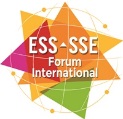 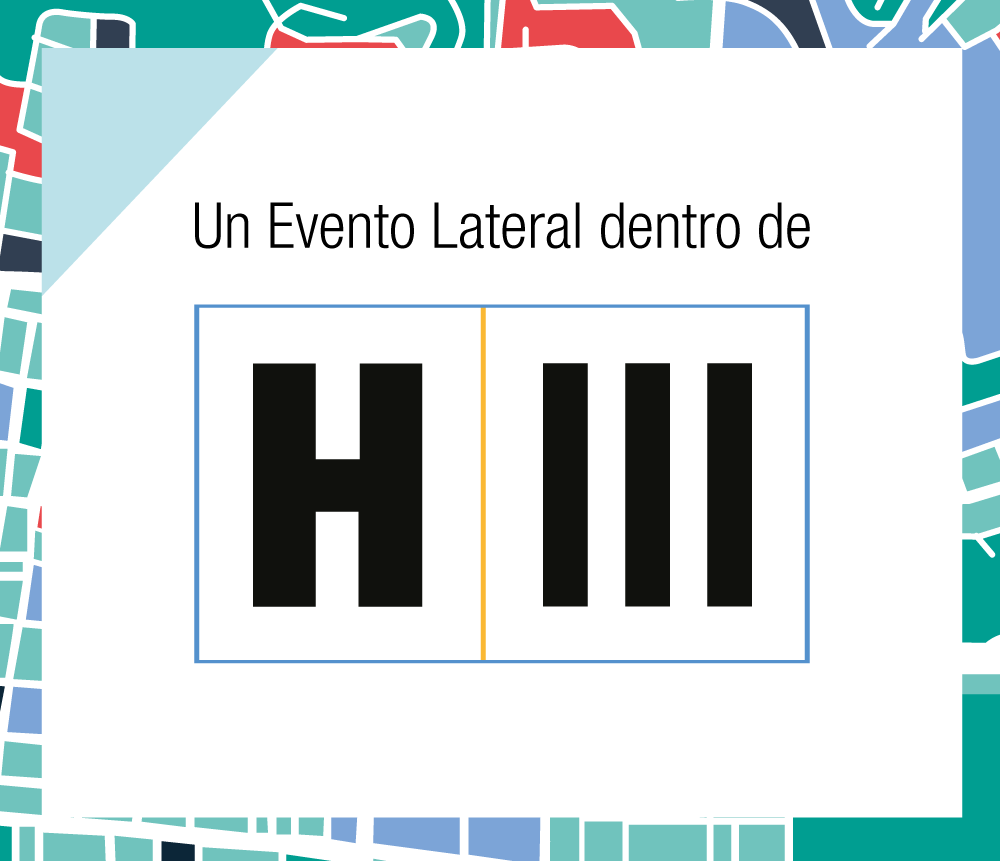 Myriam MATRAY, CNRS – UMR 5600 Environnement Ville Société
« Quel est le rôle des PTCE pour relever le défi des politiques et stratégies d’aménagement des territoires en France? »

Afin d’expliciter les enjeux des PTCE, en réponse aux orientations formulées pour la Conférence des Nations Unies Habitat III, il sera démontré le rôle majeur des PTCE, dans l’application des politiques publiques territoriales… 

 I/ …via leurs perspectives similaires avec les Objectifs de Développement Durable d’ Habitat III 

 II/ et les souhaits réciproques, des Etats et institutions supranationales, de renforcer les capacités institutionnelles et techniques des autorités locales.
Myriam MATRAY, CNRS – UMR 5600 Environnement Ville Société
I/ Les objectifs de la Conférence Habitat III 
pour la France : interrelations avec les PTCE
ODD Habitat III, octobre 2016, Quito : dont renforcer les capacités institutionnelles et techniques des autorités locales. 

« La stratégie en matière de gouvernance locale démocratique…soutien au processus de décentralisation et déconcentration, une nouvelle stratégie d’accompagnement de la gouvernance territoriale par une vision spécifique centrée sur le rôle stratégique des autorités locales, acteurs légitimes et pertinents pour construire des réponses innovantes au plus proche des besoins des populations, cette gouvernance territoriale a pour objectif d’accompagner les acteurs concernés pour les aider à relever les défis de l’urbanisation, à concevoir et à mettre en œuvre des politiques et stratégies d’aménagement et de développement urbain durable et de lutte contre la pauvreté »
Myriam MATRAY, CNRS – UMR 5600 Environnement Ville Société
I/ Les objectifs de la Conférence Habitat III 
pour la France : interrelations avec les PTCE
19 septembre 2014, Charte PTCE :
Signature de la Charte de la démarche collective PTCE par le Ministère de l’Economie et des Finances, les réseaux fondateurs des PTCE (Labo ESS, CNCRESS, COORACE, RTES, MES…) et 39 PTCE et clusters sociaux

Rapport Magnen et Fourel de 2015 : 
Valorisation des outils d’innovation sociale

7 août 2015, Loi le NOTRe Nouvelle Organisation Territoriale de la République : 
Nouvelles compétences aux régions, concentration régionale. Les PTCE peuvent être un enjeux dans cette reconfiguration du territoire
Myriam MATRAY, CNRS – UMR 5600 Environnement Ville Société
I/ Les objectifs de la Conférence Habitat III pour la France : interrelations avec les PTCE
Deux lignes directrices des politiques publiques pour le développement économique durable en France

Le développement économique durable par l’innovation technologique / le high Tech. 
Exemple : politique industrielle des pôles de compétitivité lancée lors du Comité Interministériel d’Aménagement et de Compétitivité des Territoires CIACT du 14 septembre 2004. 

Le développement socio-économique solidaire par l’innovation sociale (ESS). 
Exemple des PTCE (1er AAP en 2013), organisations de proximité qui développent des projets transversaux de territoire en fonction des ressources territoriales et pour les besoins locaux.
Myriam MATRAY, CNRS – UMR 5600 Environnement Ville Société
I/ Les objectifs de la Conférence Habitat III pour la France : interrelations avec les PTCE
Depuis la Loi le NOTRe (2015) les départements sont dépossédés du volet développement économique, qui transfert de nouvelles compétences aux Régions. 

Via les PTCE, les départements seront en mesure de poursuivre une partie de leur mission pour le développement économique local et plus précisément des intercommunalités. 

Les PTCE et plus généralement les clusters deviennent progressivement une véritable stratégie territoriale de décentralisation par leur fonction de coordinateur, leur objectif d’autofinancement, leurs réseaux qu’ils fédèrent avec une thématique transversale au territoire.
Myriam MATRAY, CNRS – UMR 5600 Environnement Ville Société
Les PTCE jouent un rôle prépondérant dans les nouvelles stratégies d’organisation territoriale de la République Française par…
Myriam MATRAY, CNRS – UMR 5600 Environnement Ville Société
les PTCE participent à l’autonomie financière de la République en ciblant les allocations budgétaires localement sur des thématiques horizontales à leur territoire d’implantation. 
Livre blanc de l’ESS (Social Economy Europe, 2015) : l’économie sociale, n’est pas une économie subventionnée contrairement aux idées reçues. L’enjeu de la plupart des structures ESS étant l’auto-financement et la redistribution du pouvoir d’achat aux et par les citoyens.  
Ex : La SCIC, statut juridique de près de la moitié des PTCE pour valoriser leurs projets à la fois économiques et culturels. 
Ex : La Loi de l’ESS stipule la nécessité d’intégrer des entreprises classiques - non issues de l’ESS, au PTCE.
Myriam MATRAY, CNRS – UMR 5600 Environnement Ville Société
Recueil et traitement des données  de 2013 à 2016, ont notamment mis en évidence l’intérêt d’être un PTCE pour accompagner un changement d’échelle de leur structure.

Projet de la communauté de recherche académique ARC 8 de la région Rhône-Alpes de 2013 à 2015, programme « émergence PTCE », co-dirigé par D. Demoustier et A. Artis

2016, élargissement étude au niveau national sur le changement d’échelle des PTCE, M. Matray
Myriam MATRAY, CNRS – UMR 5600 Environnement Ville Société
II/ Les PTCE répondent aux nouvelles stratégies d’organisation territoriale
Trois perspectives de changement d’échelle sont apparues et sont complémentaires :

Perspective de changement d’échelle pour la résilience du territoire : Le PTCE Pôle Sud Archer, de 2007, dans la Drôme, axé sur la question de la relocalisation d’activités industrielles, dans le cadre de projets d’insertion, notamment dans le secteur de la chaussure. 

Perspective de changement d’échelle pour dépasser les frontières du territoire d’implantation : Le PTCE Matières et Couleurs, dans le Vaucluse, de 2015, porte sur la problématique de la sauvegarde du patrimoine, du savoir-faire du massif ocrier du Roussillon (le plus grand d’Europe). Exemple de l’articulation de la filière entre la SCIC OKHRA, structure mère exerçant depuis 20 ans, et le PTCE.

Perspective de changement d’échelle pour répondre à une augmentation de l’activité : Le PTCE Solivers, dans le Bas-Rhin, 2015, travaille sur la valorisation de la filière locavore. Exemple de l’articulation entre la SCIC Solivers, créée en 2012, et le PTCE pour l’intégration horizontale territoriale permettant l’adhésion de nouveaux membres à valeur / éthique similaires afin de changer d’échelle quantitative.
Myriam MATRAY, CNRS – UMR 5600 Environnement Ville Société
Les projets d’infrastructures collaboratives sont soutenus par les collectivités qui inscrivent les PTCE dans les politiques d’aménagement des territoires avec notamment des appuis en termes de financement et de soutien à l’investissement.
Myriam MATRAY, CNRS – UMR 5600 Environnement Ville Société
II/ Les PTCE répondent aux nouvelles stratégies d’organisation territoriale
Les PTCE, selon leurs différentes trajectoires, créent des tiers lieux, propices à la vie sociale de la communauté, qui prennent diverses formes plus ou moins alternatives comme : 

Un espace lieu commun pour les adhérents (en tant que personne morale)
 
Un espace lieu en commun aux adhérents (en tant que personne physique) à des fins innovatrices ou pour des projets de co-working comme les FabLab.

Un espace lieu en commun aux adhérents et aux citoyens (professionnels, étudiants, grand public) afin de valoriser/générer l’échange, l’émulation citoyenne, la recherche et le développement interdisciplinaire par des processus coopératifs, libre d’accès et de droit.
Myriam MATRAY, CNRS – UMR 5600 Environnement Ville Société
Les PTCE renforcent les capacités institutionnelles et techniques des autorités locales par l’intégration systématique des partenariats publics-privés 

Depuis les années 80, le corps institutionnel français, s’est mobilisé autour des questions de l’ESS afin de formaliser les initiatives sociales et solidaires. 
Les PTCE participent à la coordination / hiérarchisation des acteurs locaux de l’ESS déjà existants et des nouvelles structures afin de créer une cohérence des actions ESS sur le territoire.
Myriam MATRAY, CNRS – UMR 5600 Environnement Ville Société
Conclusion
Dans la lignée de la science régionale, les collectivités positionnent leurs interventions suivant trois axes majeurs : 

Rendre le territoire durable pour qu’il devienne plus attractif, notamment en réponse aux ODD d’Habitat III et plus largement des institutions supranationales (prise en compte de l’ESS)

Favoriser l’émergence de clusters pour attirer et maintenir les entreprises sur le territoire. 

Favoriser une puissance publique locale socialement responsable (participation citoyenne, gouvernance participative, coopération…)

D’où l’enjeu des PTCE qui concilient ces aspects et qui sont propices à l’attractivité des territoires. 
D’autant plus que les PTCE facilitent la coordination et la mise en place d’une cohérence des politiques territoriales.
Myriam MATRAY, CNRS – UMR 5600 Environnement Ville Société
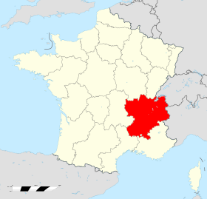 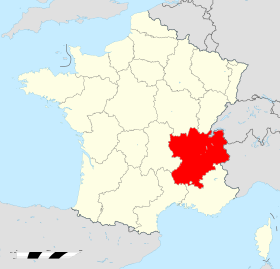 . Service of the person
. Cultural
Rhône-Alpes
. Support new social project
. Sustainable developpemnt
Rhône-Alpes
. Industrial
Search through cooperation, a more rational structuring of SSE organizations
. Food-processing
. ULISSE
. CULTURE ET COOPERATION
. ARCHER
. BIO VALLEE
. LUSSAS
. INNOVALES
. DOMB’INNOV
. ESCI
. LE BOL
. POUSADA
. SMAC 07
. POLLENS
Search through cooperation, own deliberative processes, more open to employees, volunteers, citizens
OBJECTIVE : To identify the positioning of each PTCE in the organization of citizen deliberation, very present in the SSE… BUT to varying degrees in the PTCE.
Myriam MATRAY, CNRS – UMR 5600 Environnement Ville Société
Merci de votre attention

Réactions, échanges avec la salle  (20 min)
Myriam MATRAY, CNRS – UMR 5600 Environnement Ville Société
https://twitter.com/MyriamMatray
Myriam.matray@gmail.com
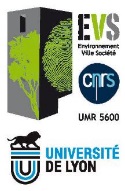 Economie Sociale et Solidaire : intégrée aux dynamiques des territoires via les pôles territoriaux
Définition PTCE :
« Les  pôles territoriaux de coopération économique sont constitués par le regroupement, sur un même territoire, d’entreprises de l’économie sociale et solidaire, au sens de l’article 1er de la présente loi, qui s’associent à des entreprises, en lien avec des collectivités locales et leurs groupements, des centres de recherche, des établissements d’enseignement supérieur et de recherche, des organismes de formation ou toute autre personne physique ou morale, pour mettre en œuvre une stratégie commune et continue de mutualisation, de coopération ou de partenariat au service de projets économiques et sociaux innovants, socialement ou technologiquement, et porteurs d’un développement local durable »
Myriam MATRAY, CNRS – UMR 5600 Environnement Ville Société
Définition Pôle de compétitivité :
« Un pôle de compétitivité est l’association sur un territoire donné, d’entreprises, de centres de recherche et d’organismes de formation, engagés dans une démarche partenariale, avec une stratégie commune de développement, destinée à dégager des synergies autour de projets innovants conduits en commun autour d’un ou de plusieurs marchés donnés  »
Myriam MATRAY, CNRS – UMR 5600 Environnement Ville Société
Années 70 : Science régionale
Deux points vont être développés pour agencer les hommes, et augmenter la productivité :
La ville : source productive 
L’organisation Productive Localisée OPL (cluster) entre petite et grande unité de production : respectivement en dehors et dans la ville. 
Les territoires sont des conteneurs d’institutions
Myriam MATRAY, CNRS – UMR 5600 Environnement Ville Société
« L’ économie même de la concurrence globalisée appelle des articulations fortes avec les territoires, leurs diversités ancrées dans l’ histoire, leurs capacités à structurer des processus de long terme, à favoriser l’ innovation et l’ apprentissage ».
    Pierre Velz,1996 et 2014, Mondialisation Villes et Territoires , pp. 136 (Réédition en 2014)
Myriam MATRAY, CNRS – UMR 5600 Environnement Ville Société